Annotated Bibliography
an annotated bibliography includes a summary and evaluation of each of your sources
Create a new, MLA formatted document
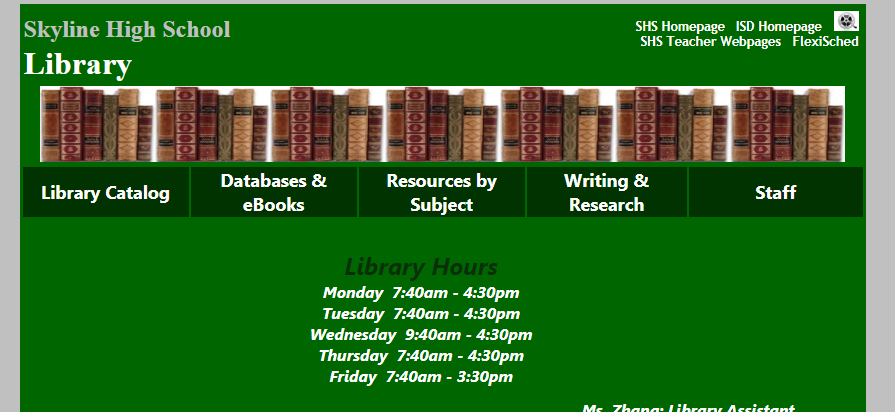 Skyline Library page: 

Writing & Research


MLA Template which ever  you prefer: Word or Google
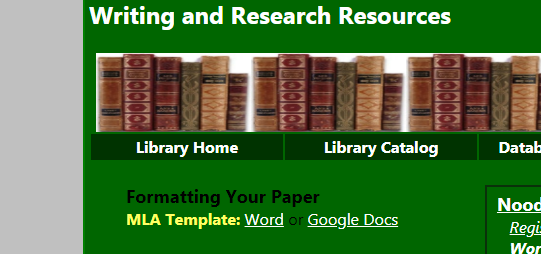 Personalize the document
Notes:
Due date: check with teacher
Required title: Annotated Bibliography
And remove
 “Begin fist paragraph…”
And page 2 of the template
you do not need a Works Cited page for an annotated bibliography
The four parts of an annotated bibliography:
Citation
 Summary
 Evaluation
 Reflection
1. MLA Citation
Complete and formal MLA citation
Monaco, Paul. "The Camera Eye." The Sixties: 1960-1969,  
     edited by Charles Harpole, vol. 8, Charles Scribner's Sons, 
     2001, pp. 67-84. History of the American Cinema 8. Gale 
     eBooks, https://link-gale-com.ezproxy.kcls.org/apps/doc/ 
     CX2584400017/GVRL?u=kcls_main&sid=GVRL&xid=  
     d7f6ad3b. Accessed 26 Nov. 2019.
1. MLA Citation
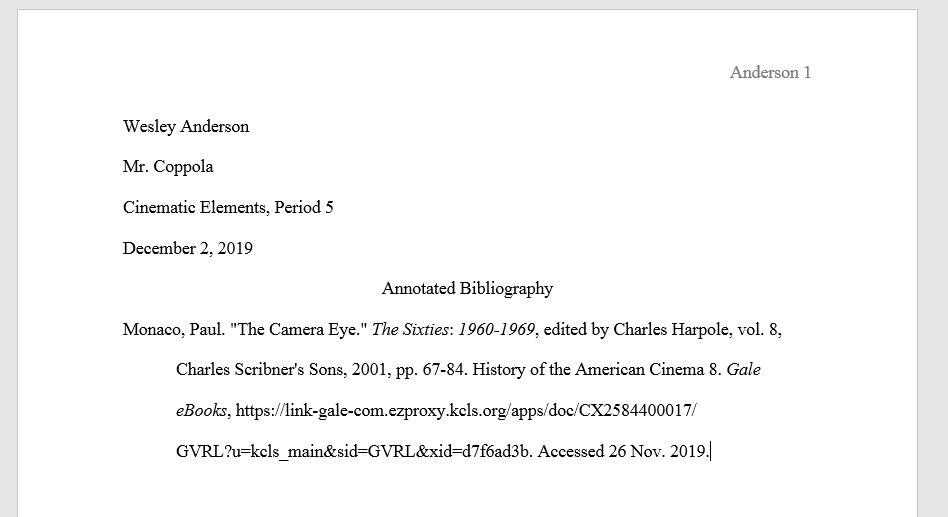 Complete and formal MLA citation
2. Summarize
What are the main arguments? 
 What is the point of this book or article? 
 What topics are covered? 
 If someone asked what this article/book is about, what would you say?
The article explains the evolution of film throughout the 1960s. It argues that development was only possible because filmmakers shared their ideas and discoveries. The topics range from aspect radio, colorizing, advancing technology, to the differences between European and U.S. filmmaking.
2. Summarize
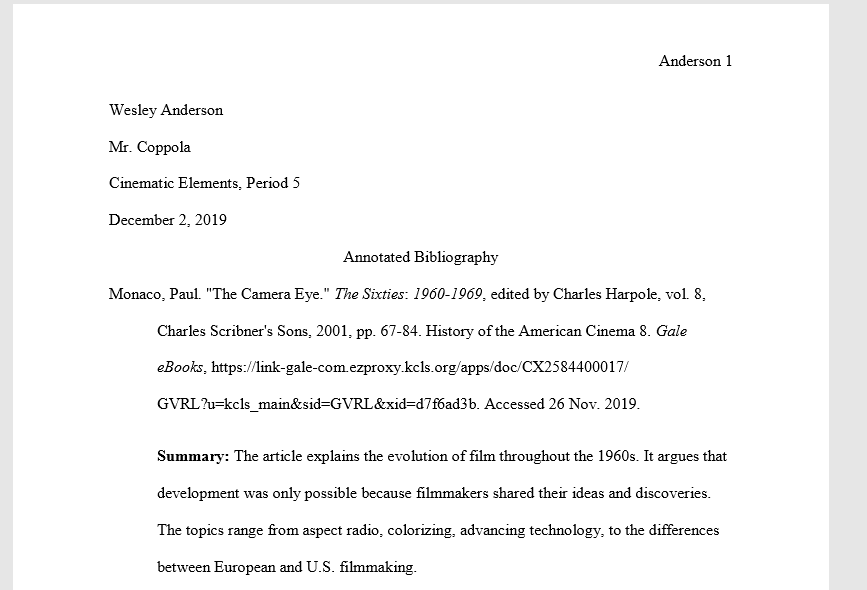 What are the main arguments? 
 What is the point of this book or article? 
 What topics are covered? 
 If someone asked what this article/book is about, what would you say?
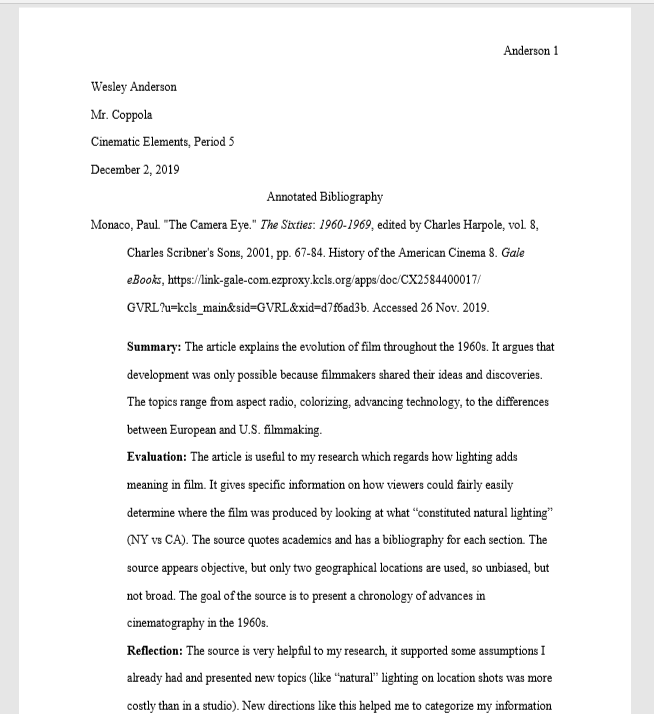 Last note: all your annotated text must be indented
the author's last name (or if no author, the article title) is the only text that is flush left
3. Evaluation/Assessment
Is it a useful source? 
 How does it compare with other sources in your bibliography? 
 Is the information reliable?
 Is this source biased or objective? 
 What is the goal of this source?
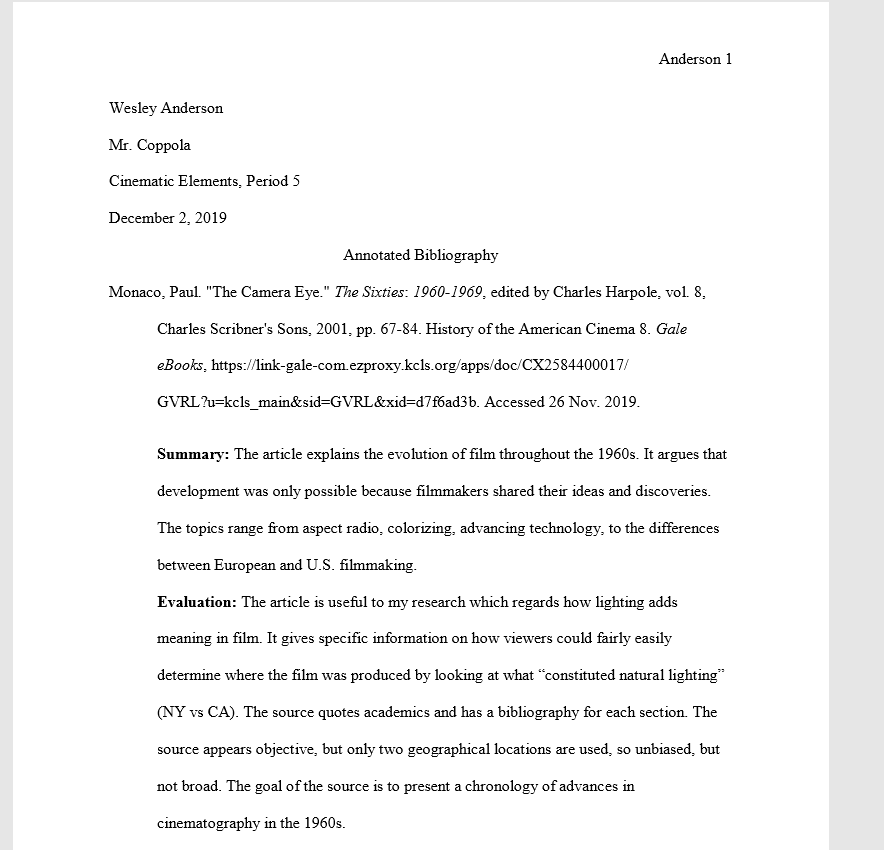 3. Evaluation/Assessment
The article is useful to my research which regards how lighting adds meaning in film. It gives specific information on how viewers could fairly easily determine where the film was produced by looking at what “constituted natural lighting” (NY vs CA). The source quotes academics and has a bibliography for each section. The source appears objective, though comparisons are made from just two geographical locations so unbiased, but not broad. The goal of the source is to present a chronology of advances in cinematography in the 1960s.
OPCVL Evaluation
Consider the language of the source (particularly your poem and the fact that it’s a work in translation)
4. Reflection
Was this source helpful to you? 
 How does it help you shape your argument? 
 How can you use this source in your research project? 
 Has it changed how you think about your topic?
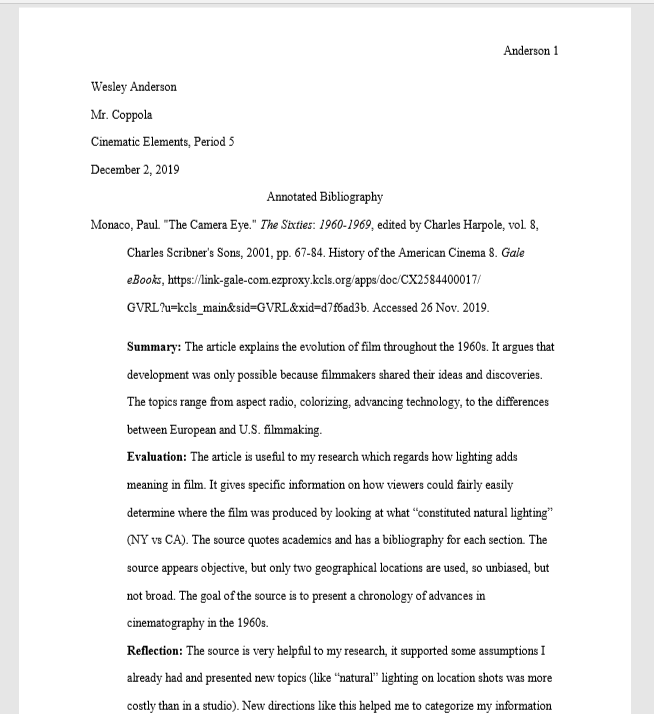 The source is very helpful to my research, it supported some assumptions I already had and presented new topics (like “natural” lighting on location shots was more costly than in a studio). New directions like this helped me to categorize my information and formulate an outline. This source has made me even more curious about my topic and help me learn more rather than get frustrated with the same information over and over.
4. Reflection
Was this source helpful to you? 
 How does it help you shape your argument? 
 How can you use this source in your research project? 
 Has it changed how you think about your topic?
Works Cited
Purdue Writing Lab. “Annotated Bibliographies // Purdue Writing      Lab.” Purdue Writing Lab, https://owl.purdue.edu/owl/general_      writing/common_writing_assignments/annotated_bibliographies/     index.html.